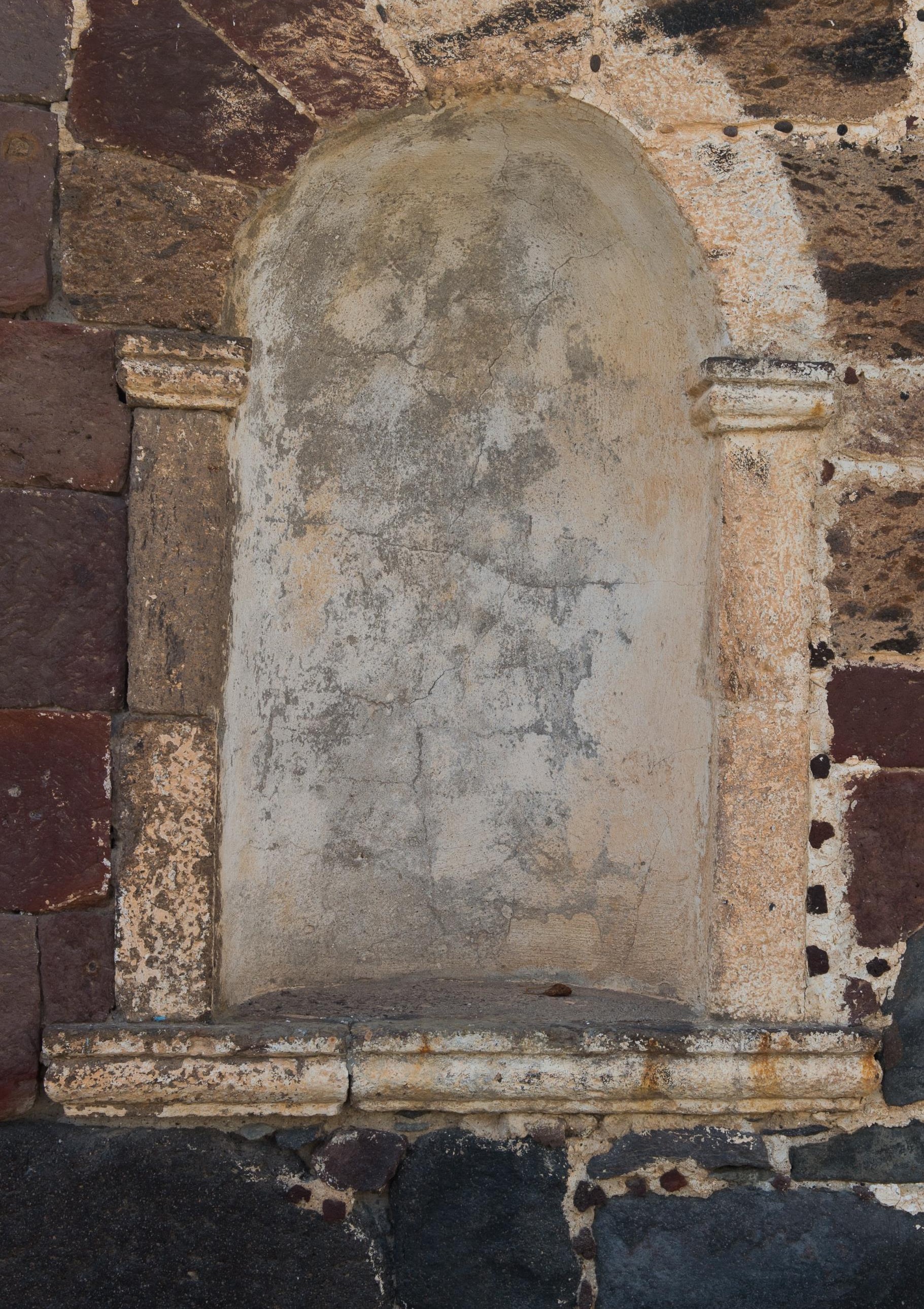 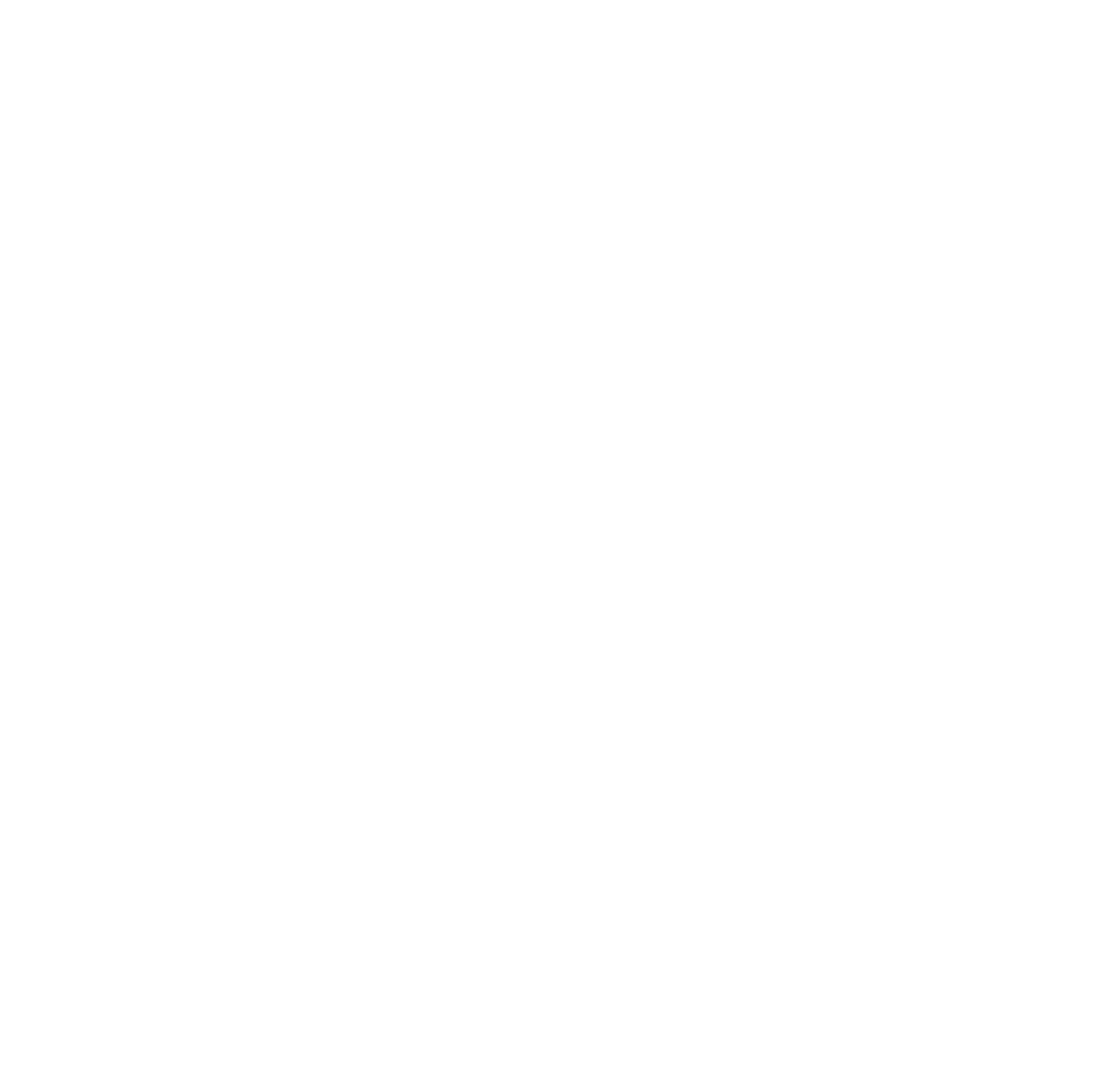 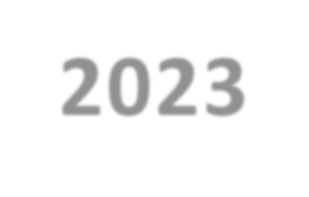 2024
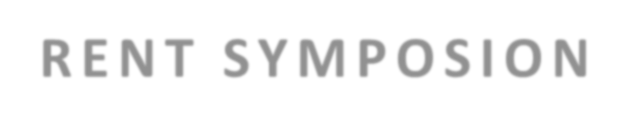 R E N T	SY M P O S I O N
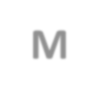 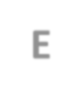 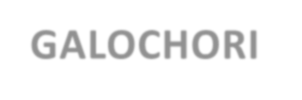 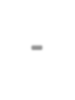 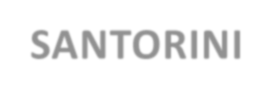 MΕGALOCHORI - SANTORINI
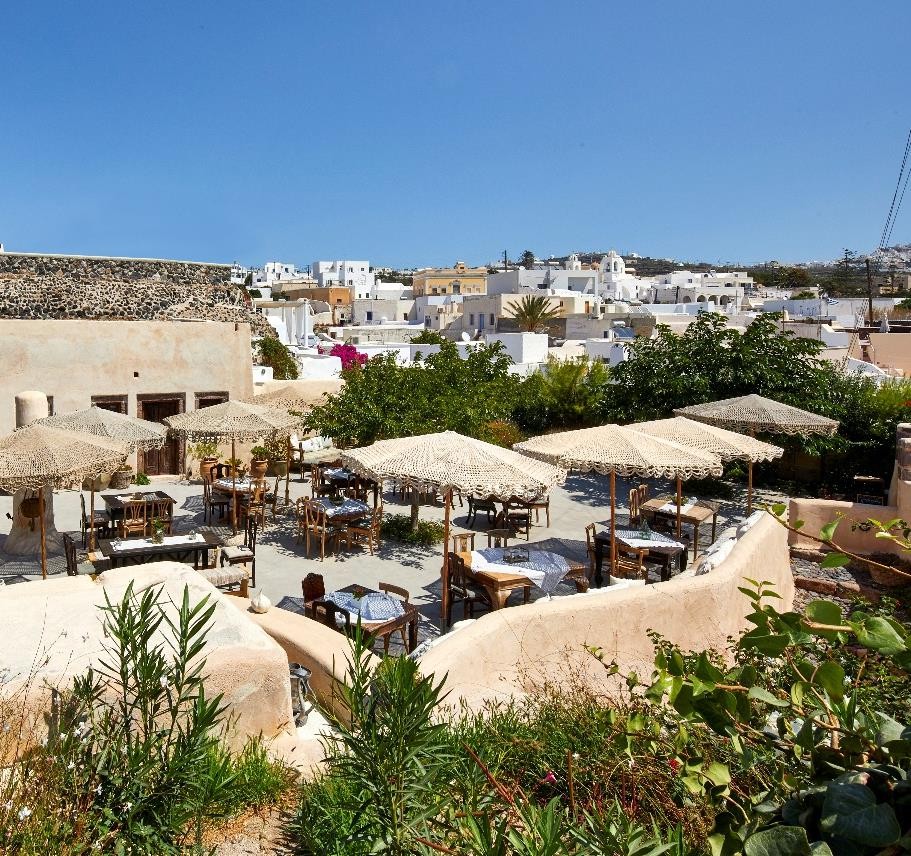 P R I V A T E	E V E N T S

The beautiful outdoor courtyard
and majestic internal chamber are
available to rent for select inspired and intimate occasions. Ideal for
hosting a tailor made themed dinner, educational lectures,
business conferences and more.
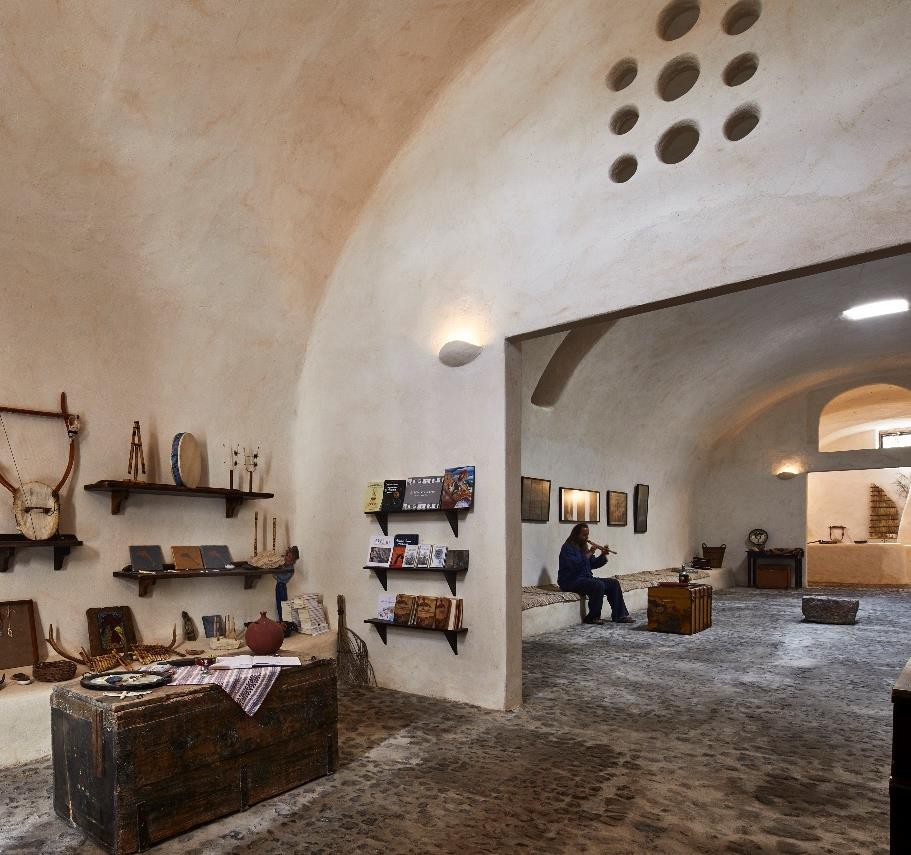 ‘‘ E X C E L L E N T P R E S E N T A T I O N O F G R E E K
C U L T U R E A N D  M U S I C . ’’
D E T A I L S

Capacity
Seated 60 guests in the garden courtyard

Seated 50 guests in the Saliveros Chamber

	April through October or upon special request
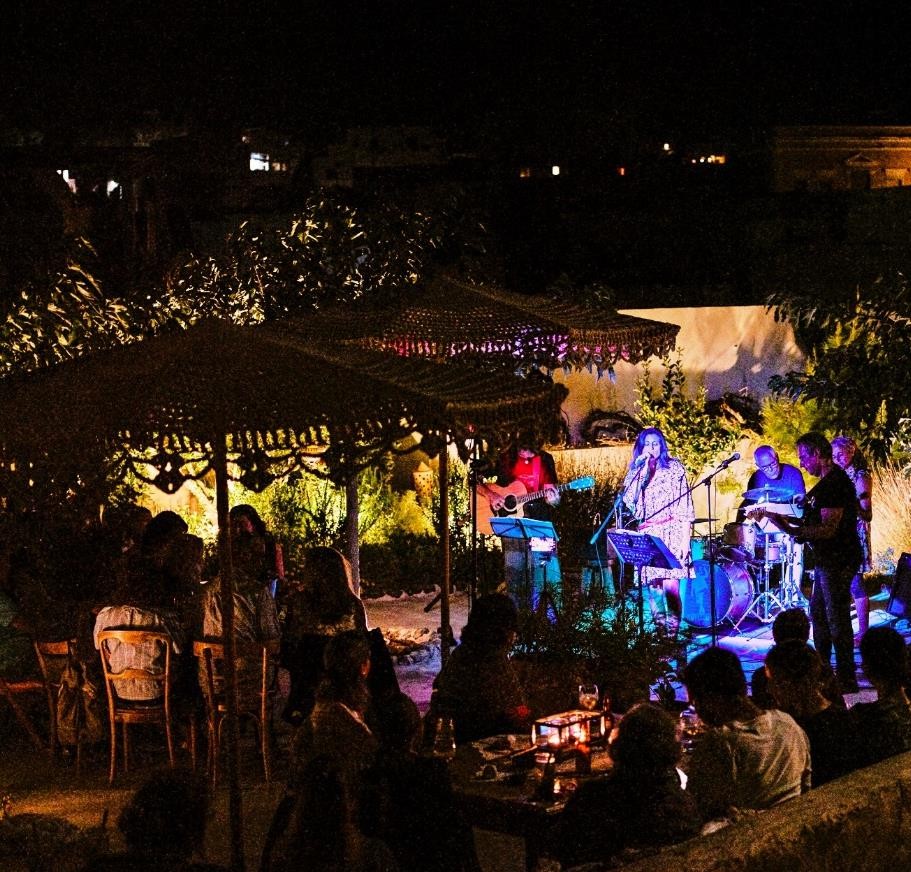 S T A N D A R D	F A C I L I T I E S
Wi - Fi	internet
Projector and Screen
Sound System
Microphones / Stands
Other facilities available on
demand
U P O N	R E Q U E S T
Catering
Entertainment Options